Biblical Integration
Jeremy M. Kimble, PhD
Associate Professor of Theology
Director of the Center for Biblical Integration
[Speaker Notes: Share about my first year, learning to do integration effectively. Story of Jonathan on bike, saw expensive one pass by, discussion about God as designer, speed, brakes, and loving neighbor as self. This is a session to help you think about the foundational elements of integration, details regarding your tenure (and non-tenure) and your integration paper (I want to help you succeed), and finally discussion with colleagues and together to generate ideas for integration in your papers and the classroom (assignments, key lectures).]
The Center for Biblical Integration promotes biblical and theological understanding for the sake of applying biblical truth to the teaching and research done by all of our faculty members. The Center serves as a resource to help faculty establish and build upon a biblical and theological foundation so as to think theologically about their respective academic disciplines and discern the nexus between biblical-theological truth and all of life. 
Website: https://www.cedarville.edu/cbi
[Speaker Notes: Integrating biblical truth, developing theological understanding. Our main aim is to get faculty to think theologically about their disciplines and all of life. Cedarville University’s Center for Biblical Integration promotes biblical-theological integration across all disciplines, rooted in Scripture, aimed at the glory of God. This is done for the sake of producing teaching and research that engages students and scholars in the enterprise of fulfilling their calling to a specific discipline in a distinctly Christian manner. We offer two annual lectureships and training sessions in August and May, as well as individual assistance.]
Integration Paper
Five main points of your paper:
The faculty member's Christian worldview (e.g., beliefs concerning God, creation, man, sin, epistemology, etc.).
The correlation between Scripture or scriptural principles and his or her discipline.
The faculty member's role in and commitment to Christian higher education.
The relationship between faith and practice as demonstrated in teaching philosophy and lifestyle.
The methods and means for communicating these beliefs in the classroom.
[Speaker Notes: These are the core components of your integration paper (https://www.cedarville.edu/Faculty-Staff/Faculty-Handbook/Chapter-3/Faculty-Evaluation-Policy/Integration-Statement-Criteria.aspx). We will come back to these details later.]
Foundational Truths
The gospel is news, specifically good news about the person and work of Jesus Christ (1 Cor. 15:1-58).
The gospel is the announcement that the crucified and risen Jesus (perfect Son of God, Son of Man), who died for our sins and rose again according to the Scriptures, has been enthroned as the true Lord and Savior of the world. When this gospel is preached, God calls people, out of sheer grace, to respond in repentance and faith in Jesus Christ.
This definition is historical, telling us the reality of who Jesus is and what he accomplished. 
It is also experiential, meaning it is applied to us through the means of repentance (turning from sin) and faith in Jesus as our Lord, Savior, and Treasure.
[Speaker Notes: Foundational Truths (Gospel); definitions), Bible, Theology, Worldview, Academic Disciplines. Then paper details.]
Foundational Truths
Biblical integration is the understanding and application of biblical-theological truth to academic disciplines and the various spheres of life.
Scripture is inspired (2 Tim. 3:16-17; 2 Peter 1:20-21), inerrant, infallible, authoritative, clear, and sufficient.
Foundational Truths
Theology, according to David Wells, is the sustained effort to know the character, acts, and will of the triune God as He has disclosed and interpreted these for His people in Scripture, in order that we might know Him, learn to think our thoughts after Him, live our lives in His world on His terms, and by thought and action communicate and live out His truth in our own time and culture.
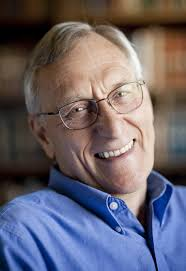 [Speaker Notes: David Wells, “The Theologian’s Craft,” in John Woodbridge, ed., Doing Theology in Today’s World, 172.]
Importance of Theology
With this definition of theology in mind, we recognize 
The importance of correct biblical interpretation. 
That God is related to all and all to Him.
Thinking Christianly about a topic or discipline involves theological acumen.
[Speaker Notes: This is the essential task of integration, not merely to find helpful analogies, but to think theologically about everything.]
Importance of Theology
Theology inevitably involves theological construction and doctrinal formulation, but also involves how Bible and doctrine interacts with all areas of life—history, science, psychology, ethics, etc. 
In so doing, theology leads to worldview formation as we seek to set the biblical-theological framework of Scripture over against all other worldviews and learn “to think God’s thoughts after him,” even in areas that the Bible does not directly address. In this important way, theology presents a well thought out worldview, over against all of its competitors, as it seeks to apply truth to every domain of our existence.
[Speaker Notes: Wellum and Gentry, Kingdom Through Covenant, 35. For first part of sentence, talk about exegesis, BT, HT, ST, PT. A correct approach to Scripture and theology leads us to understand, embrace, and embody the interpretive perspective of the biblical authors. This is also why integration involves rejecting and redeeming.]
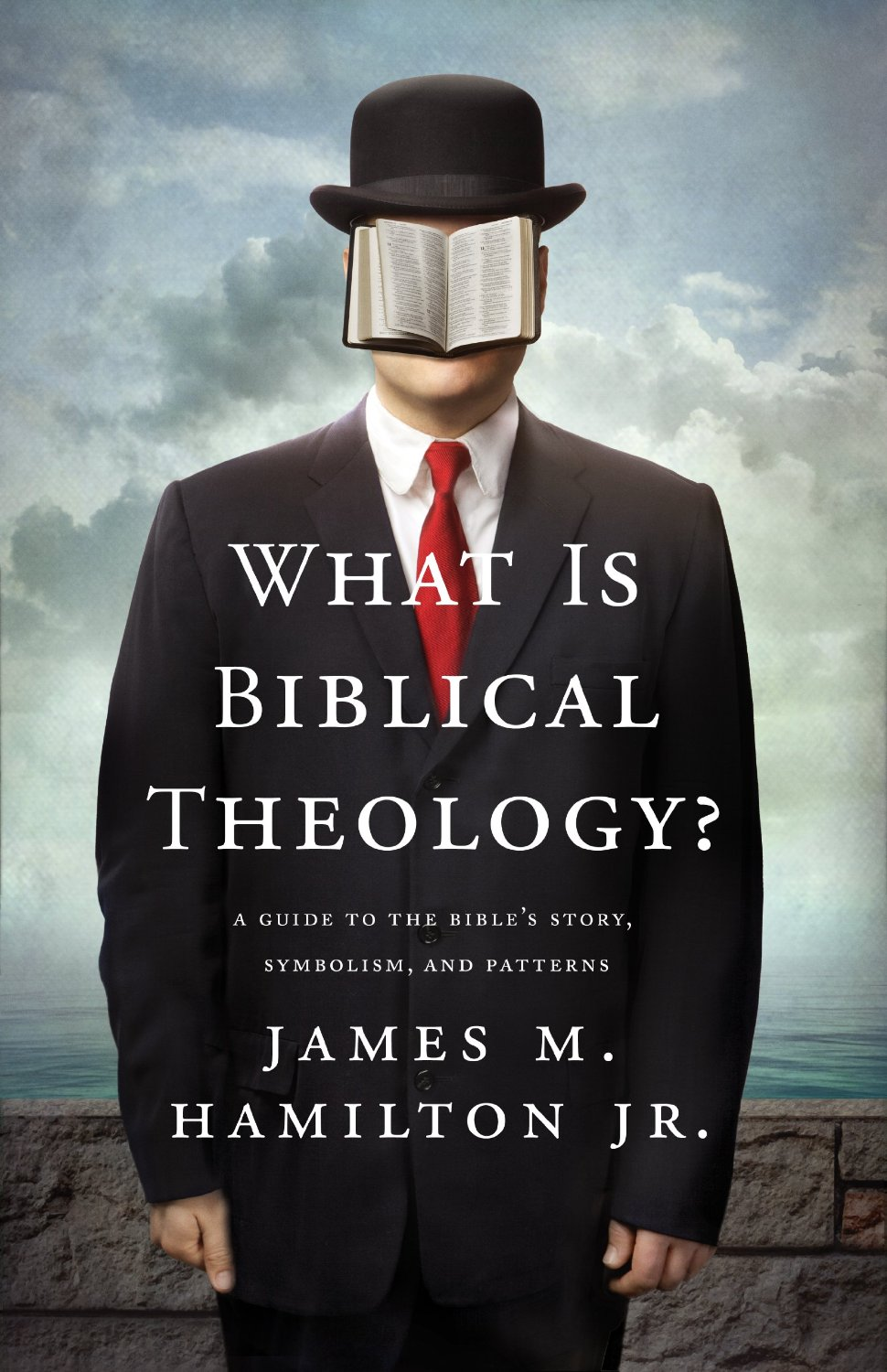 [Speaker Notes: Some may argue this guy is blind, but I think you get the point. As a Christian we understand this guys is seeing the world as it was meant to be seen, through the lens of Scripture.]
Philosophy of Integration
[Speaker Notes: Important to note, in third category I would also include ethics, history, literature, and philosophy.]
Biblical Storyline
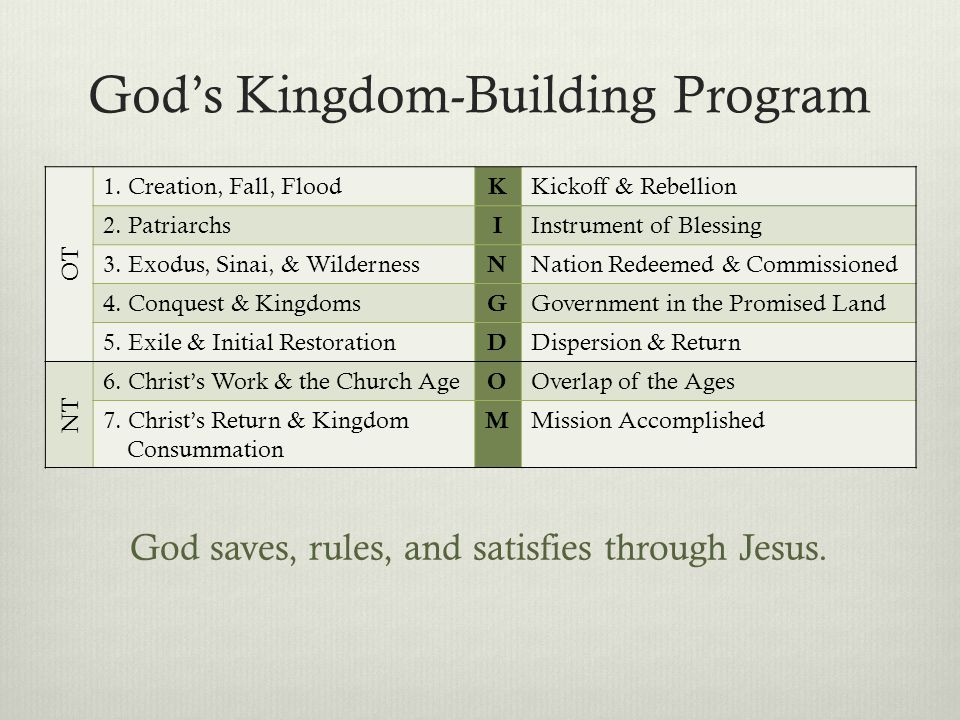 [Speaker Notes: Do not just put this in your paper, this is a resource, but look to synthesize.

Summary of the Bible’s storyline.

You could also think of the Bible as drama: 
Act 1- God Establishes His Kingdom (creation) Act 2- Rebellion in the Kingdom (fall) Act 3- The King Chooses Israel (redemption initiated) 
Act 4- The Coming of the King (redemption accomplished) Act 5- Spreading the News of the King (mission of the church) Act 6- The Return of the King (redemption completed)]
Bible: Covenants
Adam (Gen. 2:15)
Noah (Gen. 9)
Abraham (Gen. 12:1-3; 15; 17)
Moses (Exod. 19-20)
David (2 Sam. 7; 1 Chr. 17)
New (Deut. 10:16; 30:6; Jer. 31:31-34; Ezek. 36:25-27)
[Speaker Notes: God, glory (theology proper, bibliology), kingdom (anthropology, hamartiology, eschatology), covenant (soteriology, pneumatology, ecclesiology), Christ (Christology).]
Bible: Themes
As one goes through the Scriptures certain themes become prominent. These themes form the basis of our theology and serve as the basis for the “language” we speak.
[Speaker Notes: Every discipline has a language, we must use it to operate within it. Theology is the foundational language for all of life.]
Theology: Biblical-Theological Language
Epistemology (God has revealed Himself, and we can truly know facts about Him and His creation [though not exhaustively]; general and special revelation)
Scripture (inspiration, inerrancy, infallibility, authority, clarity, sufficiency)
God (Trinity, incommunicable and communicable attributes)
Man (made in God’s image, pinnacle of creation)
Sin (any failure to conform to the moral law of God in act, attitude, or nature; ethics)
[Speaker Notes: Every discipline has vocabulary, so does theology. Your paper will mainly focus on these first areas.]
Theology: Biblical-Theological Language
Christ (God-man, Son, second person of Trinity; perfect life, atoning death, resurrection, return)
Salvation (calling, conversion [faith/repentance], justification, adoption, sanctification, glorification)
Spirit (third person of Trinity; convicts of sin, glorifies Christ, indwells, empowers, gifts)
Church (people of God, body of Christ, temple of the Spirit, universal and local, outpost of the kingdom of God, need to belong as member, ministry and mission)
Last things (kingdom of God, already/not yet, Jesus’ return, eternal judgment and salvation)
Worldview
A worldview is a commitment, a fundamental orientation of the heart, expressed as a set of presuppositions which we hold about the basic constitution of reality. 
James Sire, The Universe Next Door
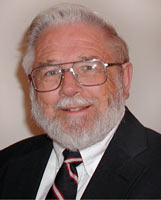 [Speaker Notes: J. P. Moreland (2001): “A worldview is a set of presupposed beliefs a person accepts, most importantly, beliefs about reality, knowledge, and value.”

What other worldviews are there: atheism, secular humanism, nihilism, deism, theism, pantheism, panentheism, polytheism, mysticism, Islam, Hinduism, relativism, etc. What kinds of questions does a worldview ask?]
Worldview
What goes into a worldview? 
To summarize, a worldview consists of the story through which people interpret the world (metanarrative), the truths derived from the story (doctrine), the behaviors promoted and discouraged by the story (ethics), the symbols that summarize and interpret the story (imagery, typology, etc.), and the worship and work the story intends to promote (liturgy).
Worldview
A worldview seeks to answer the following questions:
Who am I? 
Why am I here? 
What is my purpose? 
What is wrong with the world? 
What is the solution? 
How do I determine what is right and wrong? 
Where is this world going? 
How will it all end?
Worldview
The grid to answering these questions comes from the storyline and framework of Scripture, and the truths ascertained in theological inquiry.
Ethics
Derived from proper biblical interpretation, theological inquiry, and worldview analysis, we then see the world through a particular ethical lens.
Character (virtue ethic; 2 Peter 1:3-11)
Conduct (deontological ethic; Ex. 20:1-17; Eph. 4:17-5:14; Col. 3:1-16)
Goals (teleological ethic; 1 Cor. 10:31; Col. 3:17)
Discernment (living a life in line with God’s purposes; Phil. 1:9-11; Eph. 5:15-17; Col. 1:9-10)
[Speaker Notes: In all of our fields we will have to teach our students about character and the stands we must take ethically. These four categories could also serve as a broader form of integration. Discuss ethical issues in your paper, it is a clear way to integrate.]
Summary
Christianity is the only worldview that provides an objective foundation for human flourishing. This affects how we articulate a Christian view of the academic disciplines.
[Speaker Notes: Outside of Christianity, every other worldview eventually leads to nihilism.]
Integration in General
Goal- all for God’s glory
Quality- do what you do with excellence
Service- count others more significant, seek to serve
Honesty- do what you do with integrity
Thankfulness- a spirit of thankfulness should permeate your tasks
[Speaker Notes: https://www.desiringgod.org/interviews/how-to-climb-the-corporate-ladder-for-jesuss-sake]
Integration in General
Humility- think of yourself less, others-centered, Christ-exalting
Joy- rejoice in the Lord always, including work
Not murmuring- no grumbling or disputing (Phil. 2:14-15)
Patience- have a self-controlled spirit
Aware- God is Creator and Sustainer ofall we do in every discipline
Specific Integration: Scholarly Disciplines
How do my Christian beliefs affect my approach to my academic discipline or professional field?
Does the Bible address my discipline directly and specifically? If not, how does theology shape your interpretation of findings in your field?
Do I teach my students to think/write/compose/act within my field or discipline as a believer?
Am I pointing out to students things within our discipline that are not biblical and must be rejected? Affirmed? Redeemed? (This is an important component of the second section of your integration paper).
Do I take a holistic approach to instructing my audience (students or peers), promoting character development (i.e. spiritual growth)?
In what specific ways do you hope to bring glory to God in your work?
Scholarly Disciplines
True biblical integration for a specific discipline requires biblical investigation and interpretation, as well as theological synthesis. It is the theology (drawn from rigorous biblical interpretation) that becomes the means for engaging all disciplines and fields.
True biblical integration means that we are called to love our neighbors as ourselves, know what can be affirmed, rejected, and redeemed in our disciplines based on that biblical-theological foundation, and allow your biblical-theologicalworldview to shape your interpretation of findingsin your field.
[Speaker Notes: They need to spell these first two points out in detail. They need to show theological astuteness and awareness of their fields.]
Scholarly Disciplines
The scholar (or student) with a biblical-theological mindset can pursue and communicate wisdom in predominately “secular” academic fields. This pursuit and communication requires penetrating the citadel of contemporary “knowledge” and brings every thought captive in service to others and for the sake of God’s glory (cf. 2 Cor. 10:3-5).
[Speaker Notes: This year we will do a set of theology seminars  throughout the year, required for first-year faculty, as a means of continuing to think about how we can think theologically about every academic discipline.]
Integration Paper
Five main points of your paper:
The faculty member's Christian worldview (e.g., beliefs concerning God, creation, man, sin, epistemology, etc.).
The correlation between Scripture or scriptural principles and his or her discipline.
The faculty member's role in and commitment to Christian higher education.
The relationship between faith and practice as demonstrated in teaching philosophy and lifestyle.
The methods and means for communicating these beliefs in the classroom.
[Speaker Notes: These are the core components of your integration paper (https://www.cedarville.edu/Faculty-Staff/Faculty-Handbook/Chapter-3/Faculty-Evaluation-Policy/Integration-Statement-Criteria.aspx).

Hit these topics and give biblical warrant.
This is where integration shows up most prominently, think about your discipline based on a biblical worldview, typical issues, and what is to be affirmed, rejected, and redeemed.
Spell out what Christian higher education is as a distinctive approach and state why you want to teach an institution like this.
From personal life to philosophy of teaching, show how your Christianity “shows up.”
5.   As appropriate, the faculty member should present evidence of integration concepts that have been incorporated into course syllabi, lectures, and assignments, along with comments from students, peers, and the department chair.]
Integration Paper
Content:  it is a statement of personal worldview and biblical integration within one’s discipline.
BIP is not to be a generic statement about integration in general.
Clearly support your views on the five criteria spelled out in the FHB (label these five criteria, provide sub-headings as appropriate).
Application of a biblical worldview to a discipline may include examples of what can be affirmed, rejected, or redeemed, but does not have to include all three.
Scripture should not be quoted at length, but note the references throughout for support (objective is to write what you believe with Scriptural support rather than to quote verse after verse without getting to what you believe).
[Speaker Notes: BIP Didactic (https://www.cedarville.edu/cf/avp/documents/index.cfm?event=Main&path=Special.Files.1603__Integration_Paper_Didactic__1.pdf&showfile=1)]
Integration Paper
Format:  resulting BIP should be of publishable quality in every aspect
Font:  for text, use Times New Roman, Cambria (Body) or Arial, 12 point.  Use same font and size throughout.
Margins:  use 1-inch on both sides, top, and bottom.
Length:  10-40 content pages (double-spaced).
Style guide:  Chicago Manual or APA.
While the BIP is not a research paper, it needs to interact with current literature (use 10-20 properly footnoted sources, not counting Scripture references).
Include a title page, and number all subsequent pages. 
BOTTOM LINE:  use the BIP to clearly articulate your worldview and biblical application to your discipline.  It will inform CU leaders as they consider your future at Cedarville.
Questions
Paper
What are examples in your field, based on theological truth, of what you affirm, reject, and redeem?
How do biblical-theological truths shape your presuppositions, interpretation and conclusions in your field?
Classroom
What assignments do you use for integration?
What lectures or classroom activities do you useto promote integration?